Development of Laboratory Module for a Small Wind Turbine System (Phase V)
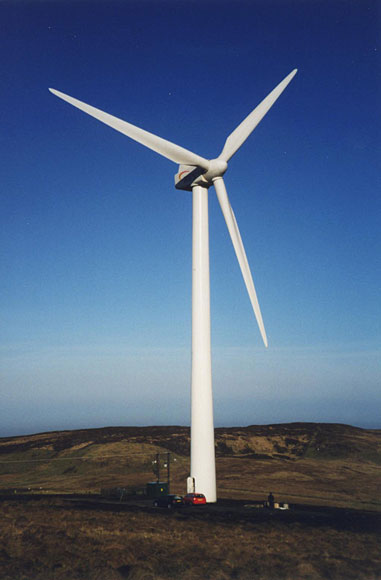 Team members: Adam Literski, Achila Jayasuriya, Eurydice Ulysses, Josephine Namatovu, Logeshwar Sampathkumar, Liaochao Song

Client / Advisor: Dr. Venkataramana Ajjarapu
MAY1329
Slide 1 of 13
Project Goals
Develop a small wind turbine system in a laboratory environment
Serve as an educational tool for independent or class purposes
Use Digital implementation of power electronics using simulations on 
    MATLAB ASMG and 
    Code Composer Studio
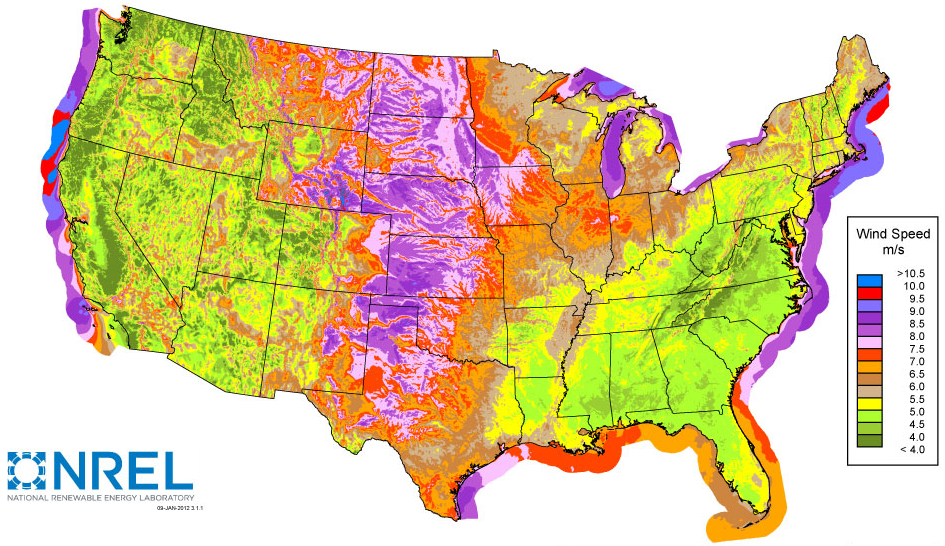 MAY1329
Slide 2 of 13
Project Deliverables
Project documentation user manual
Step-by-step operation instructions 
In-depth schematics and wiring diagrams
Final Project Plan & Design Document
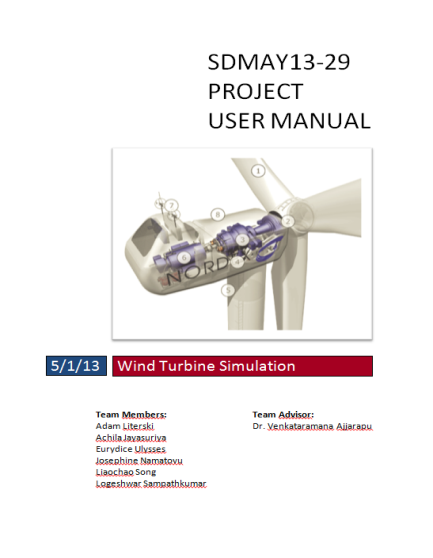 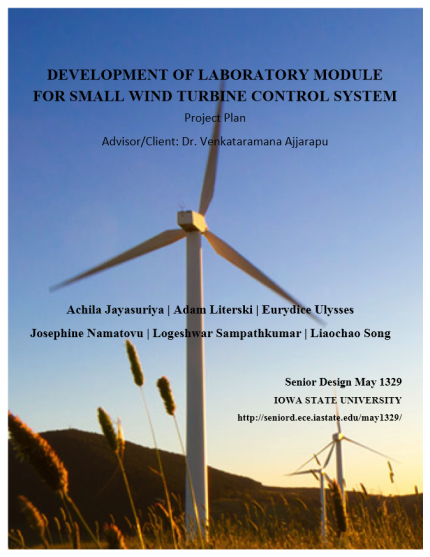 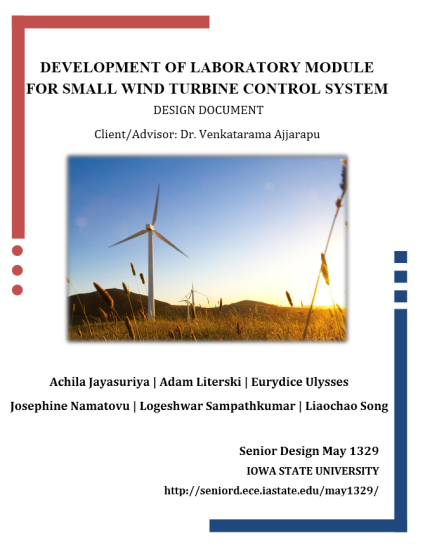 MAY1329
Slide 3 of 13
Phase IV System
Old system:
Induction motor has 1.5 Hp
Motor frequency controlled with a Variable 
       Frequency Drive 
NIDAQ Control Source
NI LabVIEW user interface

Issues:
Buck boost IGBT burning out
System functioning not complete
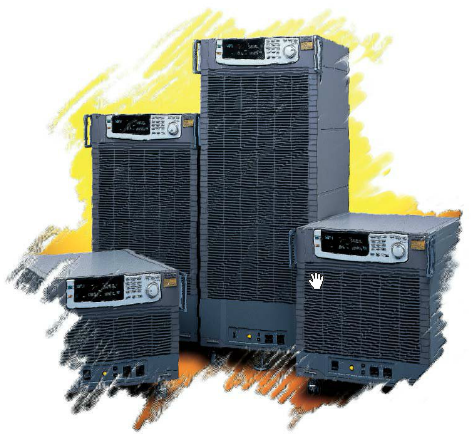 Figure 1: 
Variable Frequency Drive
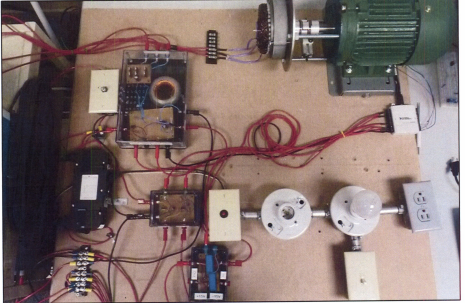 Figure 2: 
Phase IV System
MAY1329
Slide 4 of 13
Current System
Old system:
New motor run by TI drive kit
TI Control Suite user interface
Revised buck boost converter
Arduino for voltage comparison
Voltage sensors in the system
Picture of Entire System!!!
Figure 3: 
Phase V System
MAY1329
Slide 5 of 13
Overall System
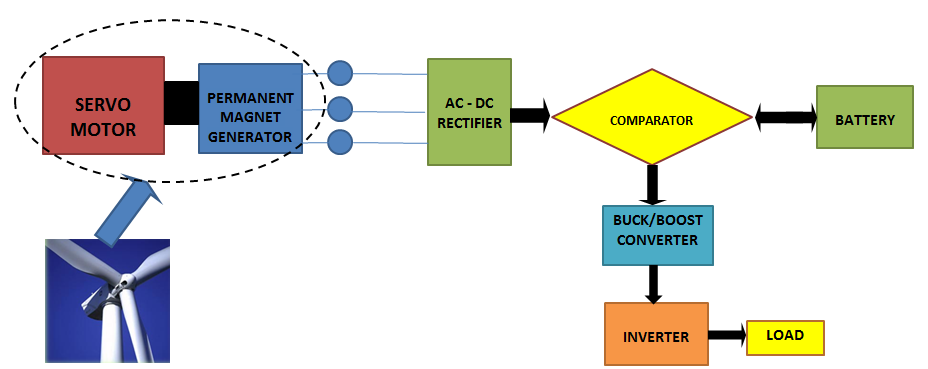 Figure 4: Overall System
MAY1329
Slide 6 of 13
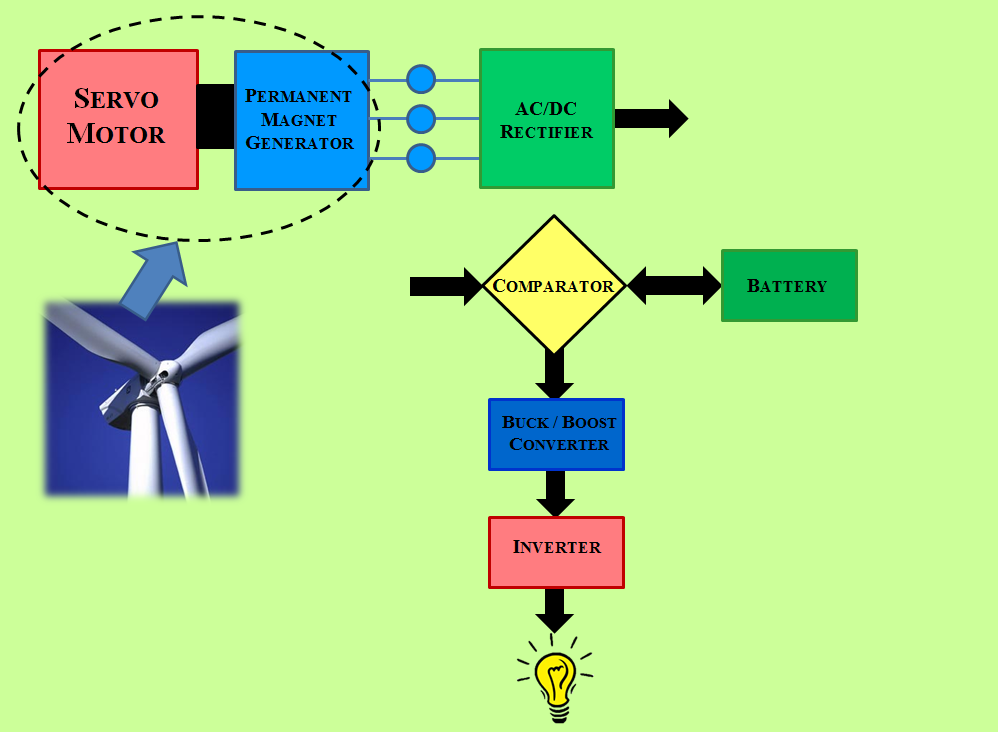 Motor And Generator
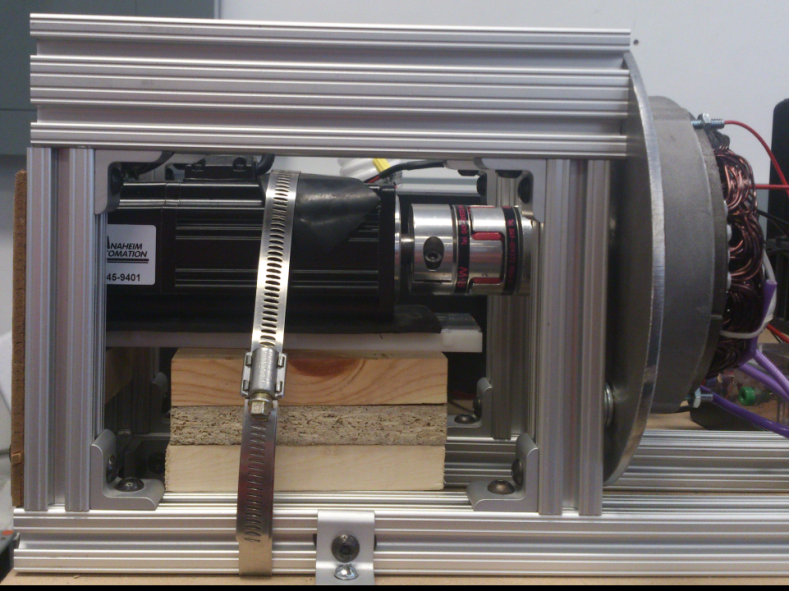 Insert GUI of the Motor
Signal sent from the TI kit to run the motor
Figure 6: EMJ-04APB22 Motor coupled 
with Permanent Magnet Generator
Figure 5:  TMDSHVMTRPFCKIT
MAY1329
Slide 7 of 13
Three – Phase Rectifier
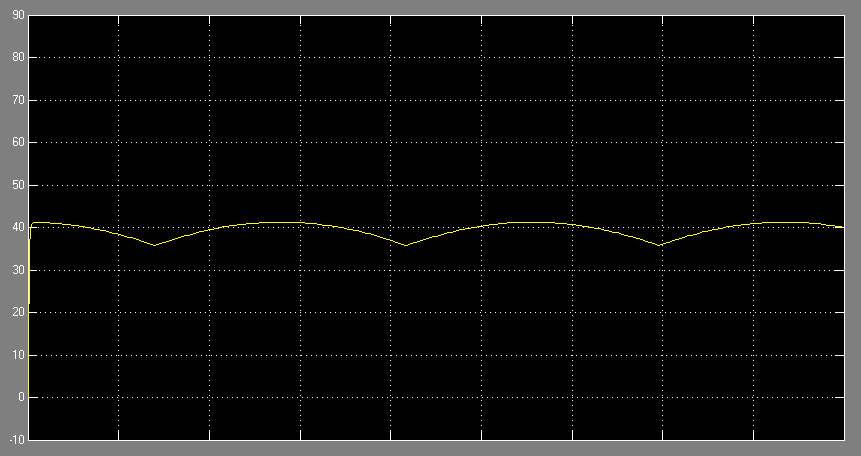 Figure 4: Rectifier Simulation Output
Calculation
Figure 7: Three-Phase Rectifier in ASMG
MAY1329
Slide 8 of 13
Voltage Comparator
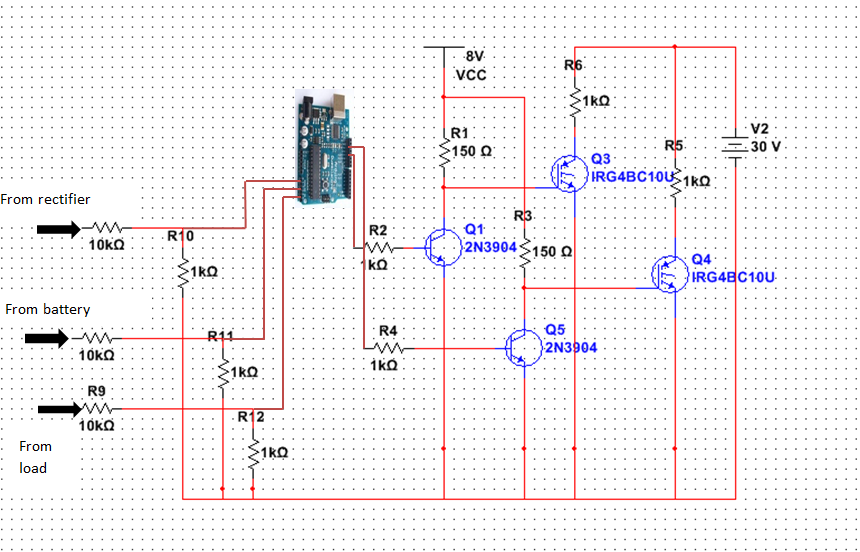 Figure 8: Comparator schematic
Slide 9 of 13
Pulse Width Modulation
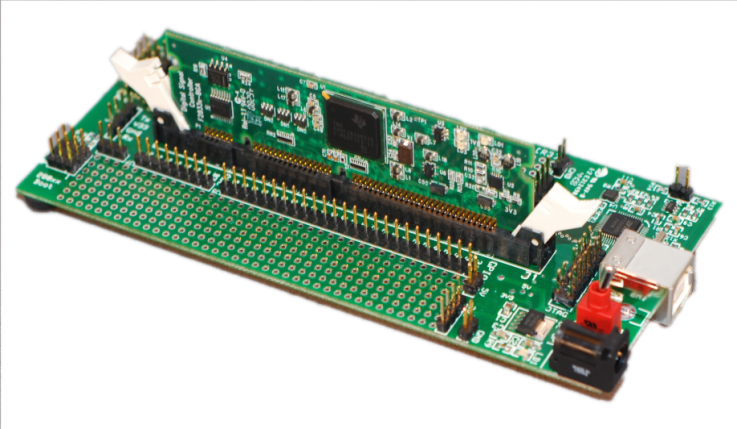 Using a ControlCARD, the duty cycle of the Buck /Boost converter is easily monitored
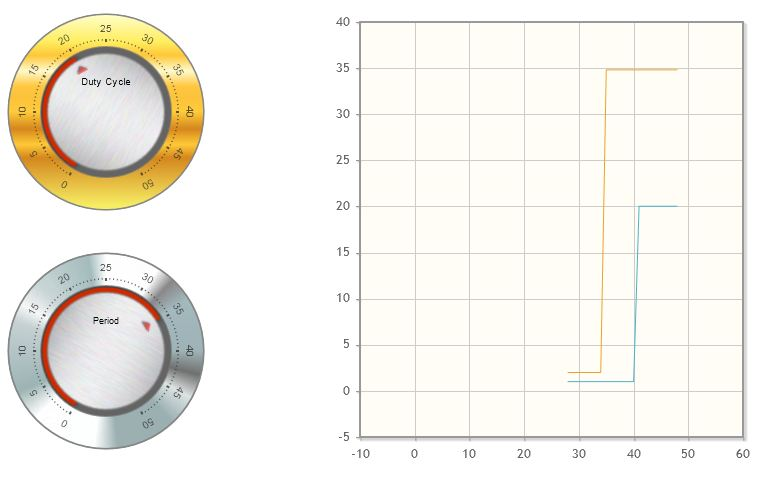 Figure 9: ControlCARD
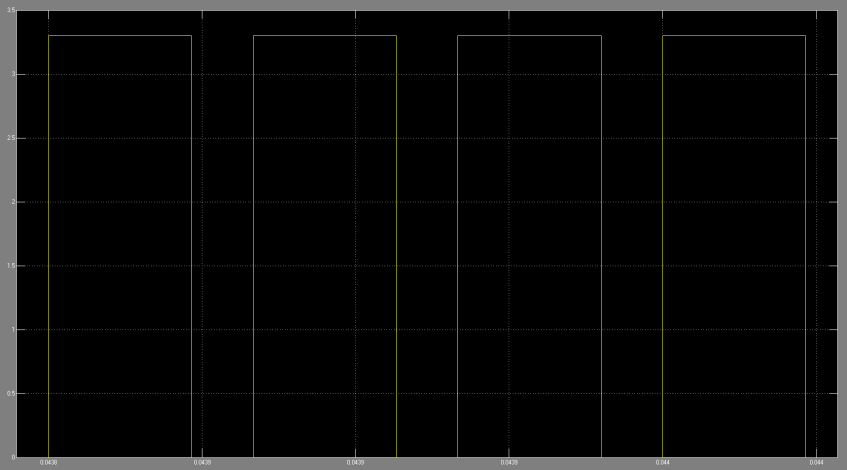 Figure 10: Pulse Width    Modulated Signal
Figure 11: Graphical User Interface
MAY1329
Slide 10 of 13
Buck / Boost Converter
Figure 12: Buck/Boost schematic & 
          simulation results
Input voltage = 12V
Depending on Duty Cycle Variable output
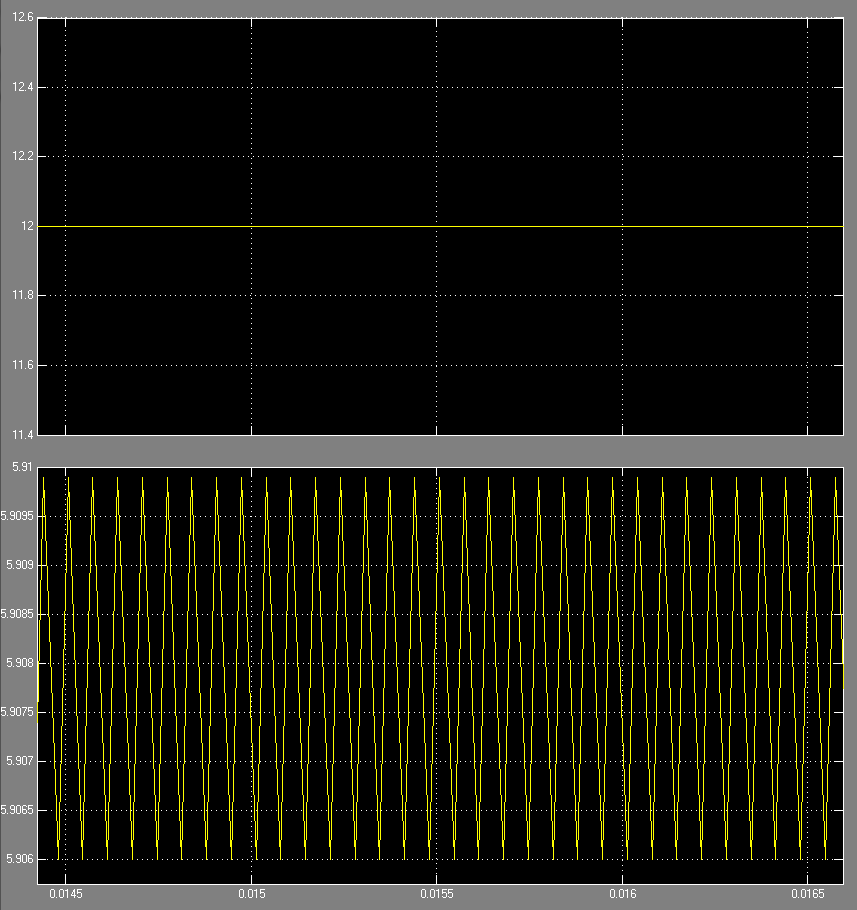 Duty cycle = 70% (boost system)
Duty cycle = 20% (buck system)
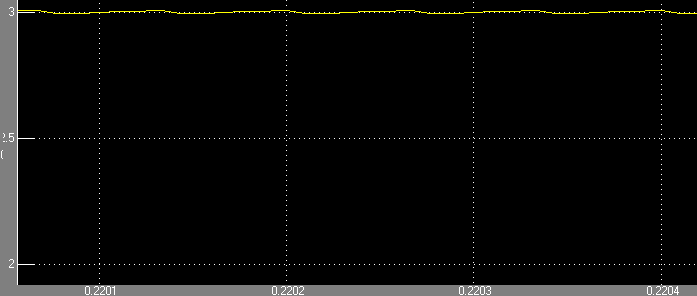 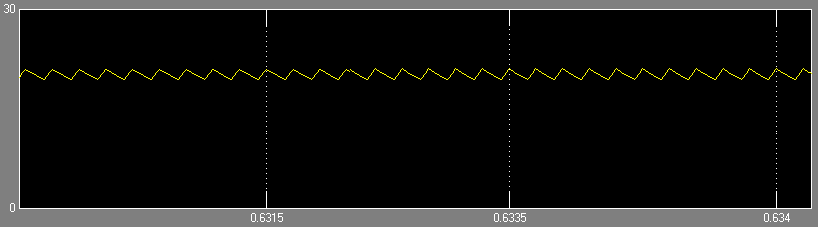 Slide 11 of 13
Test Plan
Test system stability for various input voltages
Test system for a standard runtime 
Battery backup implementation
Address three cases:
Power Generation > Load
Power Generation = Load
Power Generation < Load
Dissipate excess power generation
MAY1329
Slide 12 of 13
Challenges Encountered And Solutions
Challenges:
Unavailability of Variable Frequency Drive
Relevant knowledge base
Discrepancy in old schematics

Solutions:
Motor replacement
Relevant knowledge base from EE 452 (Power Electronics & Drives) labs
Revision of the old system
MAY1329
Slide 13 of 13
Demo
INSERT VIDEO HERE!!
Questions
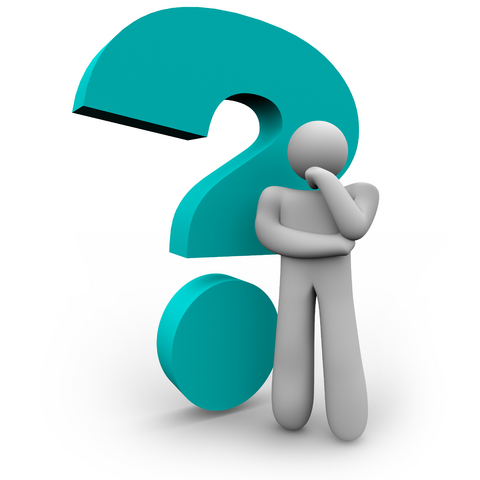 May 1329: Development of a Small Wind Turbine System 


Client / Advisor: Dr. Venkataramana Ajjarapu